Orientation Advising 2023Physics & Astronomy
Academic Advisors:  
Olivia Biehle               olivia.biehle@austin.utexas.edu
Nathaniel Sulapas   nathaniel.sulapas@austin.utexas.edu
Jennifer McHam      jennifer.mcham@austin.utexas.edu
Fall Semester Courses​Sample Schedule​sWill vary depending on assigned CNS Community​
M 408C - Calculus
PHY 110C – Seminar for PHY majors
UGS 302 or 303 – Core requirement
CH 301 or AST 307 – Major requirement
RHE 306 or other core (ex. MUS 307)
Physics Majors
M 408D
PHY 301 & 101L
PHY 110C
UGS 302 or 303
RHE 306 or other core course
For students who have credit for M 408C or M 408N (K) & S (L)
M 408M or M 427L-AP
PHY 316 & 116L
PHY 110C
UGS 302 or 303
RHE 306 or other core course
For students who have a 5 on Calculus BC and credit for PHY 301 & 101L
Astronomy Majors
M 408D
PHY 301 & 101L
AST 307
UGS 302 or 303
For students who have credit for M 408C or M 408N (K) & S (L)
For students who have a 5 on Calculus BC and credit for PHY 301 & 101L
M 408M or M 427L-AP
PHY 316 & 116L
AST 307
UGS 302 or 303
Mathematics Course Sequences
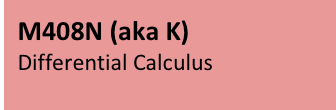 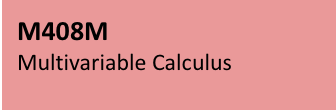 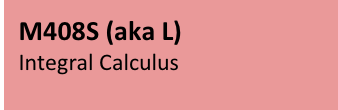 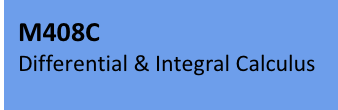 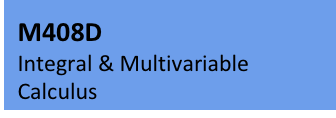 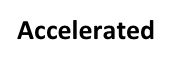 Physics and Astronomy degrees require M 408C & M 408D
or M 408N (aka K), M 408S (aka L), and M 408M
M 427L-AP can count in place of M 408M or M 408D
Consider the Following Things When Choosing Fall Mathematics Course
Your choice is based on:
    1) Your UTMA score          
       70 or higher for M 408C or M 408N (78 recommended for M 408C)
       (55 or higher for M 305G)
2) AP Credit
(M 408N and M 408S are the College of Natural Sciences versions of M 408K & M 408L)

3) Dual Credit
            M 408N ➡️ M 408S              M 408N & 408S ➡️ M 408M

  4) Confidence in your math skills
Other Factors to Consider
(If you are eligible for calculus but close to the cut-off score of 70):

No high school calculus
You took calculus, but not AP, in high school
Your gut says you are not prepared for college calculus
Preparation for Calculus (M 305G) is an option
If you decide to take calculus: 

Use the Math Readiness Package this summer
Go to discussion sections in fall
Make use of resources
Sanger Learning Center
CalcLab
Professor's office hours
Talk to an advisor if you are not sure which math course to take
Advanced Math
If you took math beyond the level of AP Calculus BC in high school, the Academic Advisor you meet with will refer you to the Math Faculty Advisor.
Physics Courses
PHY 110C – Science of the Times seminar
Often the only PHY course in 1st semester
PHY 301 & PHY 101L – Mechanics & lab
Prerequisite: credit with at least C- or registration in M 408D, 408L, or 408S and PHY 101L
PHY 316 & 116L – Electricity and Magnetism & lab
Prerequisite: PHY 301 & 101L with at least C- in each; credit with at least C- or registration in M 408D or 408M, and PHY 116L
Other Science Courses
BS in Physics requires CH 301 & 302 plus 6 hrs majors-level coursework in BIO, GEO, or AST (Biophysics requires BIO 311C & 311D)
BSA in Physics requires 3 hrs majors-level coursework in AST, BIO, CH, CS, and GEO (can overlap with core Science & Tech Part II)
BS in Astronomy requires AST 307; requires 6 hrs majors-level coursework in BIO, CH, CS, and/or GEO (Elements of Computing courses may be counted)
BSA in Astronomy requires 12 hrs majors-level coursework from 1 or more of these areas: BIO, CH, CS, GEO, Mathematics, SDS
Science Courses & AP Scores
UGS 302 or 303: Signature Course
Topic based 
302 - writing based, small
303 - larger, less writing
Must take in first 2 semesters
Have several back up topics in mind!
Core Courses & AP Credithttps://ugs.utexas.edu/core/requirements/current(Talk to your Academic Advisor before claiming credit)
Course FlagsCourses with content that fulfill core curriculumskills & competencies
6 Flag types:Writing – need 2 total, 1 upper-division (one cannot overlap with a core course)
Quantitative Reasoning – built in
Independent Inquiry
Global Cultures – UGS 302/303, History courses, VAPAs, Literature, electives
Cultural Diversity – UGS 302/3, History courses, VAPAs, electives
Ethics – UGS 302/3, Government, Business minor courses, electives
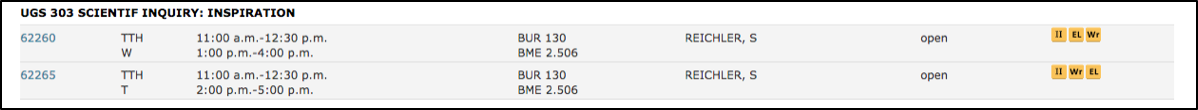 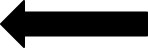 CNS Cornerstones Communities
Most common:
FIG – First-Year Interest Group
Includes UGS 018 – Seminar (not a study group)
Course(s) taken by all FIG members
Add "98" number first when you register
Group of about 20-25 that meets weekly with an Advisor and a Student Mentor
Get to know other people with similar interests
Share 1 or more courses – reserved seats
Informal meeting with a professor, help with registration, study skills information, fun, etc.
Free food
Other Courses That May Be Part Of Your Schedule
FRI (Research Methods Course)
UTeach (UTS 101)
Foreign Language or Foreign Culture courses (B.S. degrees)
Special programs may require certain courses (Jefferson Scholars, University Leadership Network, Plan II, etc.)
Possible Interest in Teaching?
See Orientation Schedule for several UTeach info sessions and events
Check out UTeach Palooza on Day 2, 2-3:30 PM on the Painter front lawn
Visit uteach.utexas.edu for other UTeach information
Minors & Certificates
Required only for BSA degrees
Optional for other degrees
Another option for a BSA degree is 15 hrs in a single subject
Transcripted minor or certificate: specific guidelines & classes
Claiming a minor or certificate does not guarantee access to all classes that can count
https://cns.utexas.edu/students/degrees-majors-advising/transcripted-certificates

https://cns.utexas.edu/students/degrees-majors-advising/transcripted-minors
Interactive Degree Audit
Excellent way to see how courses count and what requirements you still have
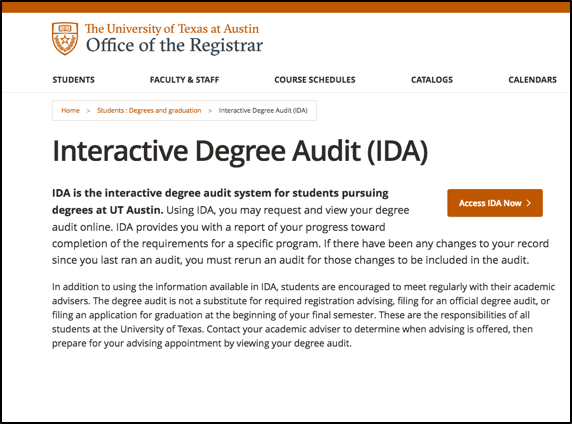 Registration
Before Registration
Be thinking about which math & science courses you want to take
Have a 1-on-1 meeting with an Academic Advisor (Day 2)
Advisor will provide information about reserved course(s) in your CNS community
Choose 2-3 more courses (for many, UGS 302 or 303 should be one of these)
Have back-up courses in mind
Check your Registration Information Sheet (RIS) for bars
Registration on Day 3
Academic Advisors will be available by email; phone or Zoom as needed
Follow Advisor’s instructions about adding reserved courses first
Registration can be stressful,
but remember:
We are here to help

You will get what you need (not always exactly what you want)

Things change, especially in August:
Use wait lists when you can
Make changes during add & drop periods in August & Sept.

It's the beginning of your UT adventure!